Invitation cards
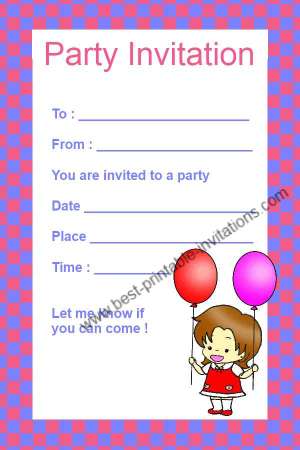 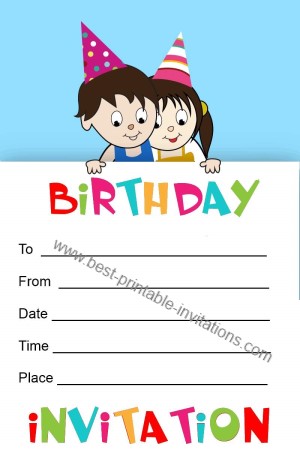 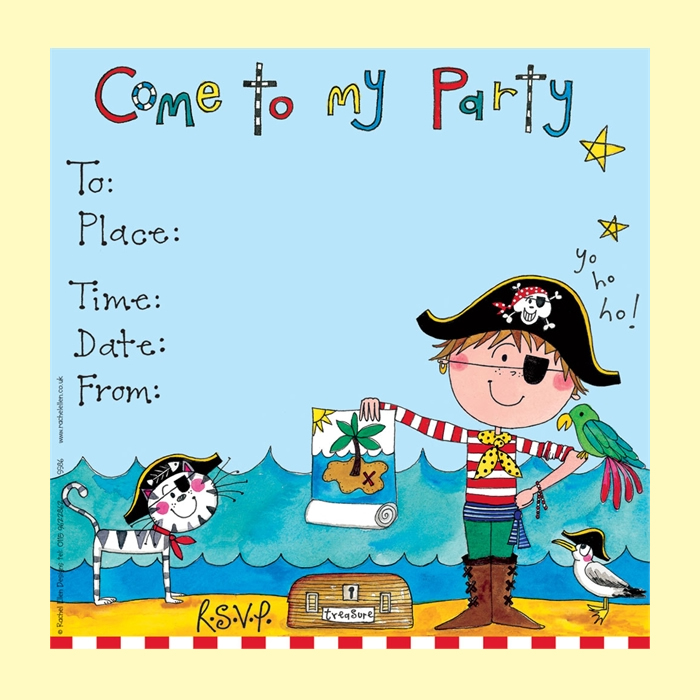 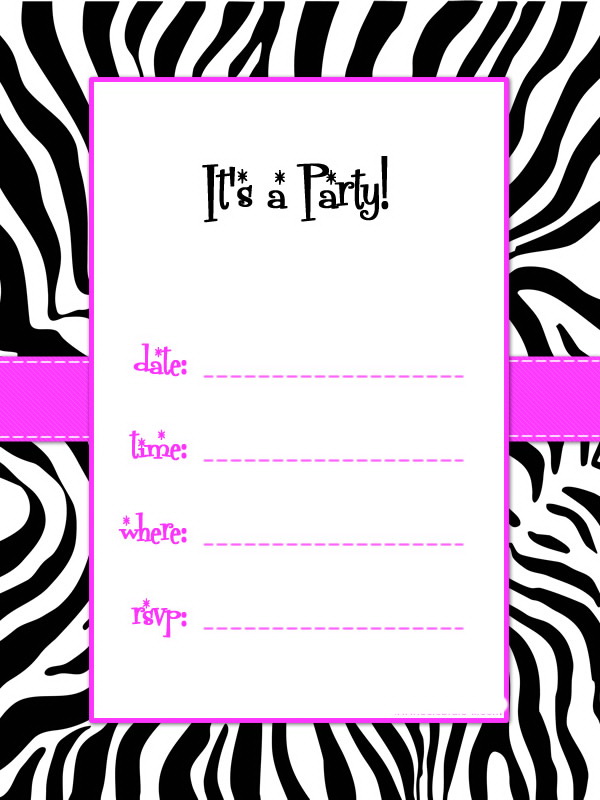 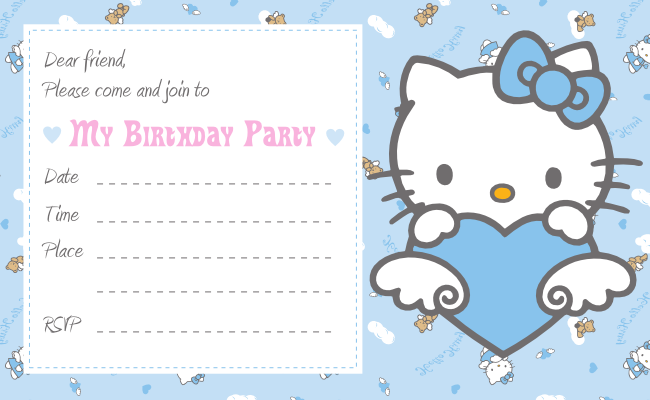 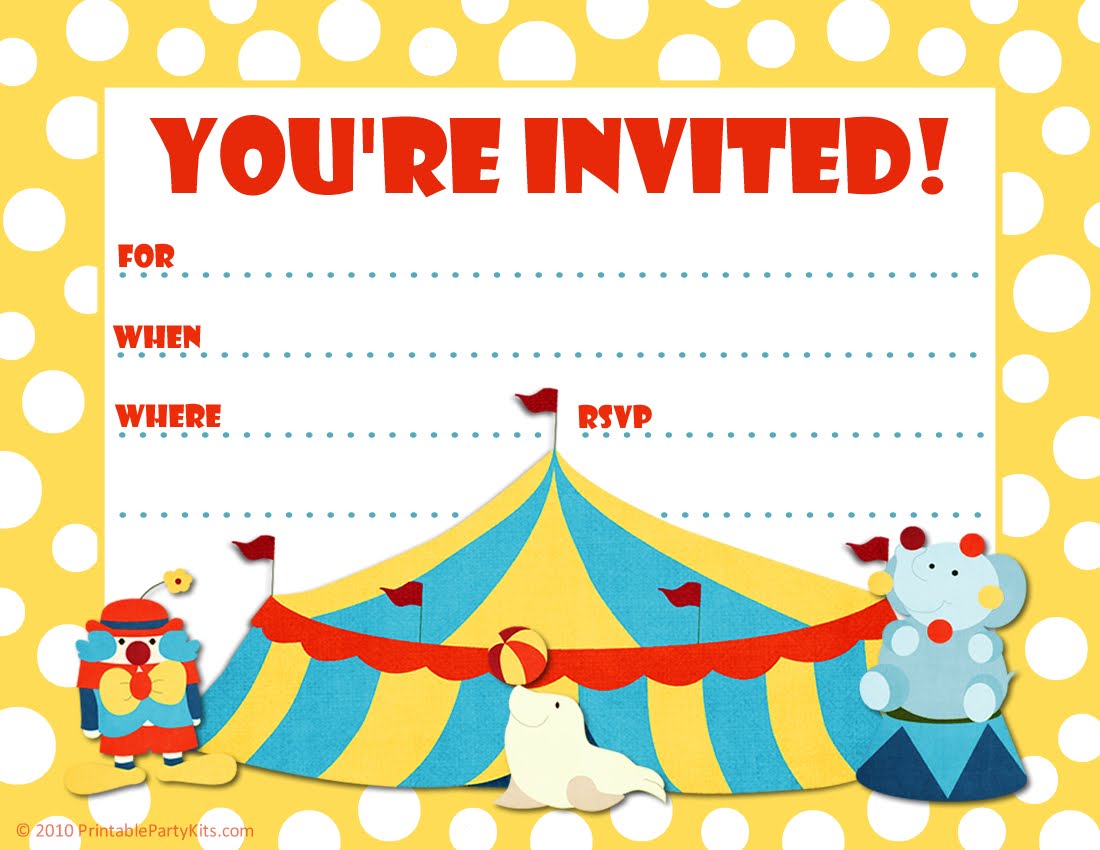